Enabling Identity Federation in EGI through per-user subproxies
Diego Scardaci
EGI.eu User Community Support Team
15 November 2014
1
11/18/2014
How to introduce Identity Federations in EGI ?
Target: users identified through an Identity Federation should be able to interact with the EGI infrastructure

Two different ways:
Evolve EGI technologies to accept credentials released by identity federations
Ideal solution   requires time (years)

Translate credentials released by an identity federation to credential recognized by the EGI infrastructure
Good ad interim solution
Could be available in a short time (months)
2
11/18/2014
Model based on a credential translator
Credential Translator
EGI INFRASTRUCTURE
Id.Fed A
Token
Proxy
Token
Proxy
Id.Fed B
User Job
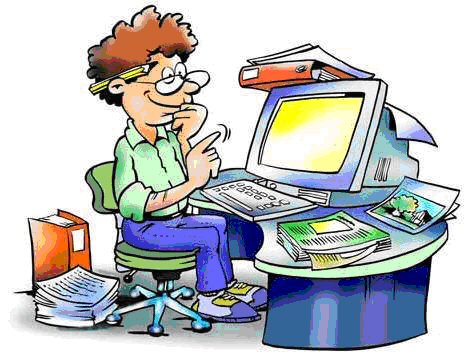 Token
User Job
Science Gateway X
Id.Fed C
Science Gateway Y
3
11/18/2014
Credential translator model
Robot certificates and per-user subproxies

IGTF IOTA authentication profile

LCMAPS evolution
4
11/18/2014
Robot certificates and per-user subproxies
A robot certificate can be used by many real users
No information on the real users behind a robot:
Proxies generated from a robot don’t contain information about the real user
Add information about the real user identity on the proxy
Proxy DN contains a string identifying the users and the Identity Federation that authenticated the users
PER-USER SUBPROXIES
5
11/18/2014
Robot certificates and per-user subproxies
Given a robot certificate with DN: /C=IT/O=INFN/OU=Robot/L=Catania/CN=Robot: <Application & robot owner>

A proxy (RFC compliant) created using this robot has a DN like: /C=IT/O=INFN/OU=Robot/L=Catania/CN=Robot: <Application & robot owner>/CN=1388930209

Create a per-user subproxy adding the user and identity federation information on the DN of the proxy:
Given the JohnDoe authenticated by the FederationA the DN of the per-user subproxy will be:/C=IT/O=INFN/OU=Robot/L=Catania/CN=Robot: <Application & robot owner>/CN=FederationA:JohnDoe/CN=1388930209
6
11/18/2014
Robot certificates and per-user subproxies
Per-user subproxies compliant with RFC3820
From RFC3820: ‘If a Proxy Issuer issues two proxy certificates to the same bearer, the Proxy Issuer MAY choose to use the same Common Name for both.’
The same CN (e.g. CN=FederationA:JohnDoe) can be used for the same bearer (the user) on re-issuance
Per-user subproxies created in 2 steps (two-stage delegation):
1st step: adding the CN containing the user information
2nd step: real delegation
Works only with RFC proxies (no legacy)
7
11/18/2014
Per-user subproxies and accounting
DN of the per-user subproxies forwarded to APEL instead of the robot certificate DN
Minor updated needed in CREAM: available in the next CREAM release (by end of January)
Cloud: update for OpenNebula and OpenStack accounting probes (under development)
Transparent for APEL and Accounting Portal
Unique robot certificate entries in APEL will be split in one entry for each user behind the robot
Additional views can be created in the Accounting Portal (e.g. view for robot certificate)
Important improvement of the EGI accounting system
We could know the real number of EGI users including all the user hidden behind robots
8
11/18/2014
IGTF IOTA Auth Profile
TBD IOTA profile description
http://www.eugridpma.org/guidelines/iota/
9
11/18/2014
Per-user subproxies and LCMAPS
Existing LCMAPS plugins do not recognize the additional user information included in the per-user subproxies
All users behind a unique robot run on a shared infrastructure account
A user might be able to retrieve other people’s data, tamper with account, etc.
Users are not free to run arbitrary executables: access guaranteed only through portals/science gateways

Develop a LCMAPS plugin to get a separate pool account for each of the real user
Design the plugin generic to be useful in different scenarios
Small change in term of development effort
10
11/18/2014
Impact of the LCMAPS update in the EGI Security Policy
Users authenticated by trusted sources can be granted with a full access to the infrastructure
Each user behind a robot mapped to a ‘private’ account
No unwanted interactions between users behind a unique robot
Deny access to individual users in case of misuse instead of having to ban the entire robot (full traceability)

VO Portal Policy can be reviewed
Portals/Science Gateways working with robot certificates could allow to run arbitrary executable
Other minor changes (logging) can be introduced considering the evolution of the EGI accounting system
11
11/18/2014
Level of access granted to the users
The type of infrastructure access granted to a user depends on the level of security of the authentication process of the given identity federation

We can define different level of trust for the identity federations

We can grant a different level of access according to the level of trust
A security policy is needed
12
11/18/2014
Work done and next steps
eToken server (INFN) already able to add user information on the proxy
Per-user subproxies
Make the eToken server compliant with the IOTA authentication profile
Changes to account the per-user subproxy DN
CREAM: available in the next release (end of January)
OpenStack and OpenNebula: foreseen for the end of year or very early 2015
LCMAPS plugin
Proposed by the LCMAPS developers. To be carefully designed
Feasibility analysis to evolve the Cloud authZ mechanisms
Security Policies
Definition of levels of trust for the identity federations
Definition of different level of access
Revision of the VO Portal Policy
13
11/18/2014
Credits
David, Gergely, Giuseppe, John, Mischa, Peter, Roberto, etc.
14
11/18/2014